Vergleich der Sterbezahlen nach destatis und der Anzahl gemeldeter COVID-19 Todesfälle
Matthias an der Heiden
Berlin, 21. Januar 2022
Sonderauswertung von destatis zum Verlauf der Todesfälle insgesamt und der gemeldeten COVID-19 Todesfälle
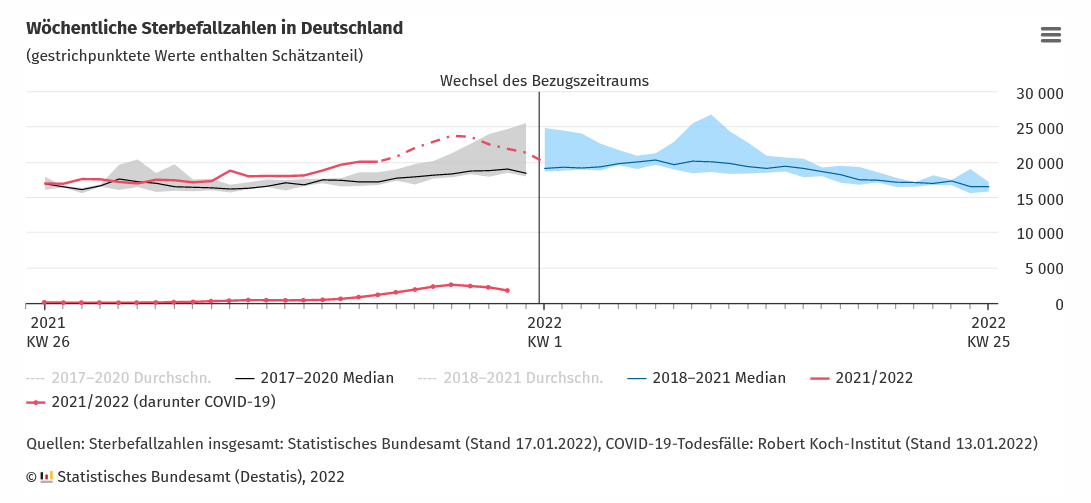 2
Verlauf der Todesfälle insgesamt und der gemeldeten COVID-19 Todesfälle
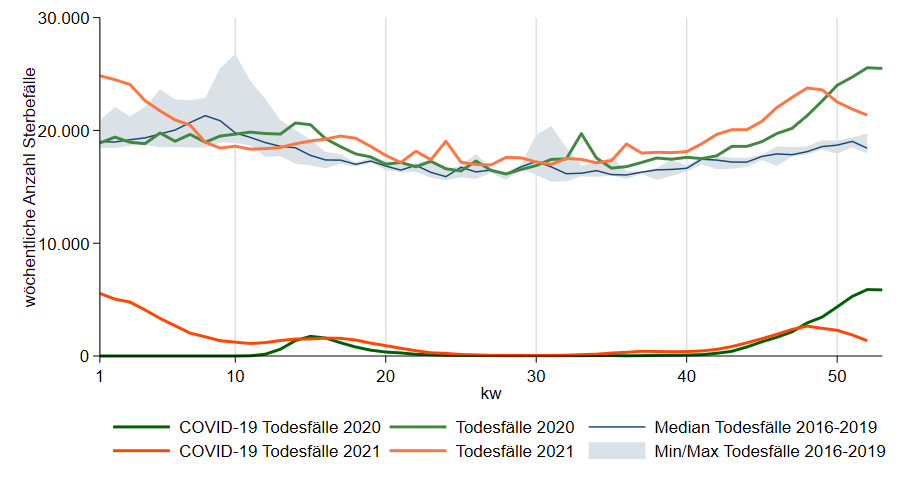 3
Verlauf der Todesfälle insgesamt und der gemeldeten COVID-19 Todesfälle
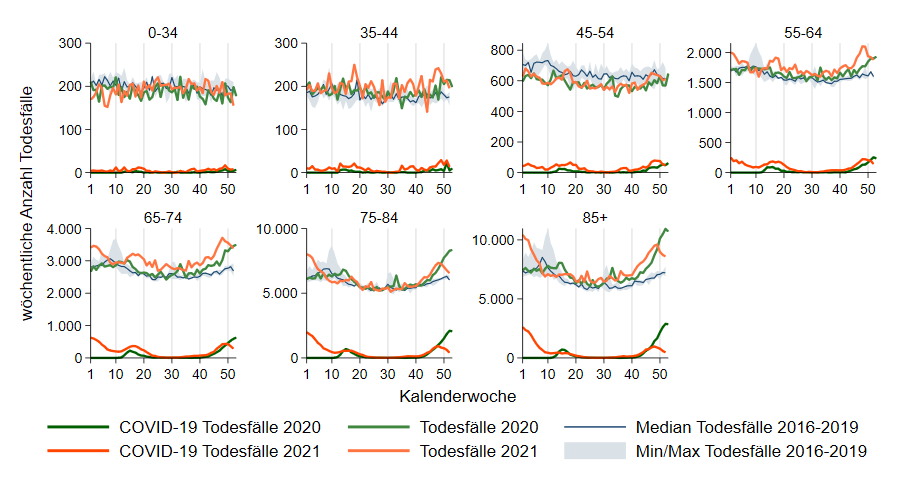 4
Verlauf der Todesfälle insgesamt und der gemeldeten COVID-19 Todesfälle
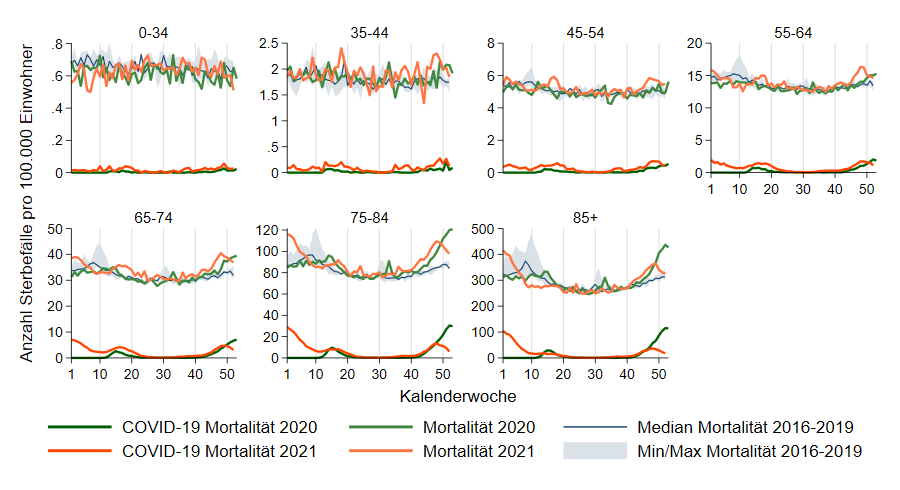 5
Verlauf der Todesfälle insgesamt und der gemeldeten COVID-19 Todesfälle
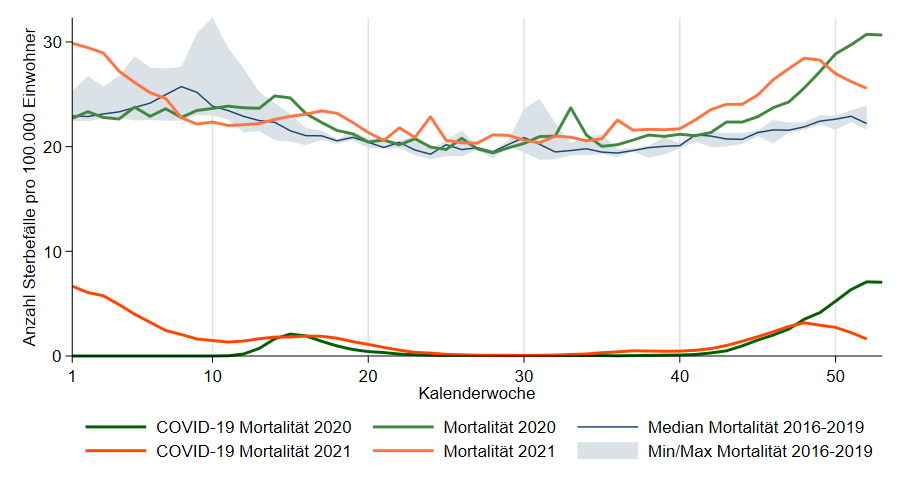 6